Five Forces
Michael S
Porter
www.Flixabout.com
Professor; Ph.D. in business economics
Born 1947
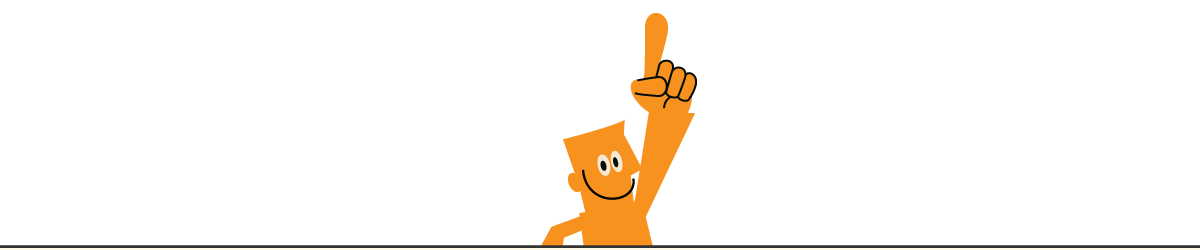 [Speaker Notes: Porter's five forces was introduced by Michael S. Porter in his first article in Harvard Business Review marts-april 1979. The title of the article was “How Competitive Forces Shape Strategy”.]
Five Forces
Threat
of new
entrants
Rivalry among existing competitors in the industry
Bargaining power of
buyers
Bargaining power of suppliers
Threat of substitute products or services
More on the subject: 



www.Flixabout.com
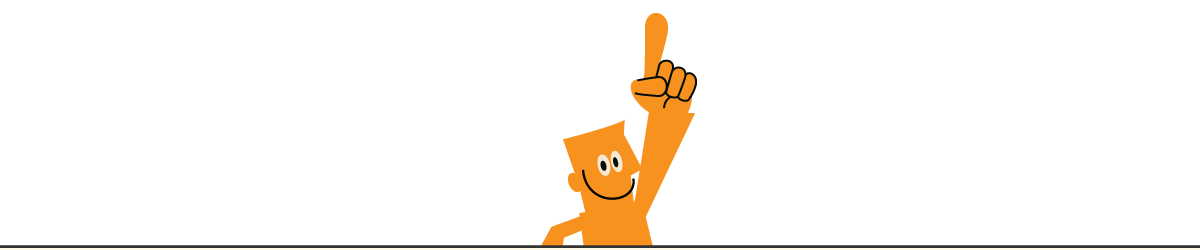